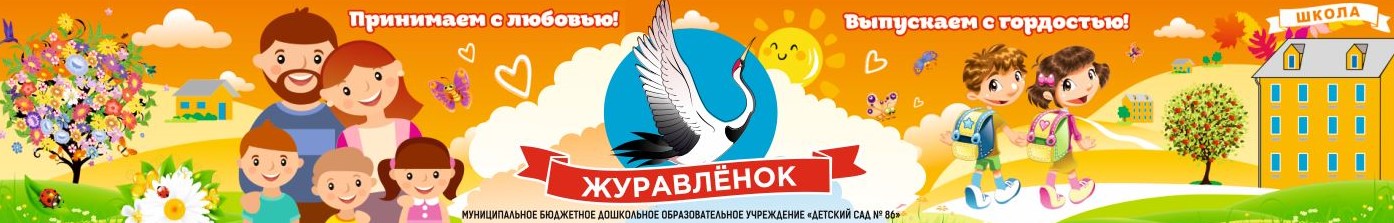 Краткая презентация 
ООП – ОП ДО 
муниципального бюджетного дошкольного образовательного учреждения
 «Детский сад № 86»
Муниципальное бюджетное дошкольное образовательное учреждение «Детский сад № 86» обеспечивает в соответствии с ч.1 ст. 67 Федерального закона от 29.12.2012 № 273-ФЗ «Об образовании в Российской Федерации» образовательную деятельность по образовательным программам дошкольного образования, присмотр и уход за детьми в возрасте от 2 месяцев до 7(8) лет.Обучение и воспитание детей в Детском саду ведется на государственном языке Российской Федерации - русском.Режим работы Детского сада № 86 по пятидневной рабочей неделе.Группы общеразвивающей направленности функционируют в режиме: полного дня (12 - часовое пребывание детей с 07.00 до 19.00 часов, исключая выходные и праздничные дни).Режим работы Детского сада № 86 установлен в соответствии с потребностью семьи, объемом решаемых задач образовательной деятельности, возможностей бюджетного финансирования - пятидневная рабочая неделя, выходные дни - суббота и воскресенье, праздничные дни
В группах общеразвивающей направленности осуществляется реализация основной образовательной программы - образовательной программы дошкольного образования.
Муниципальное бюджетное дошкольное образовательное учреждение «Детский сад № 86» (далее Детский сад № 86) реализует основную общеобразовательную программу - образовательную программу дошкольного образования (далее - ООП-ОП ДО), разработанную в соответствии с федеральным государственным образовательным стандартом дошкольного образования (утвержден приказом Минобрнауки России от 17 октября 2013 г. № 1155, зарегистрировано в Минюсте России 14 ноября 2013 г., регистрационный № 30384; в редакции приказа Минпросвещения России от 8 ноября 2022 г. № 955, зарегистрировано в Минюсте России 6 февраля 2023 г., регистрационный № 72264) (далее – ФГОС ДО) и федеральной образовательной программой дошкольного образования (утверждена приказом Минпросвещения России от 25 ноября 2022 г. № 1028, зарегистрировано в Минюсте России 28 декабря 2022 г., регистрационный № 71847) (далее – ФОП ДО).
ООП-ОП    ДО     является     нормативно-управленческим     документом     образовательного
учреждения.
ООП-ОП ДО отвечает образовательному запросу социума, обеспечивает развитие личности детей дошкольного возраста в различных видах общения и деятельности с учетом их возрастных, индивидуальных, психологических и физиологических особенностей, в том числе достижение детьми дошкольного возраста уровня развития, необходимого и достаточного для успешного освоения ими образовательных программ начального общего образования, на основе индивидуального подхода к детям дошкольного возраста и специфичных для детей дошкольного возраста видов деятельности.
ООП-ОП ДО состоит из обязательной части ичасти, формируемой участниками образовательных отношений.            Обе части являются взаимодополняющими и необходимыми с точки зрения реализации требований ФГОС ДО.        Объем обязательной части ООП-ОП ДОсоставляет не менее 60% от ее общего объема; части, формируемой участниками образовательных отношений, не более 40%.
Обязательная часть ООП-ОП ДО соответствует ФОП ДО и обеспечивает:- воспитание и развитие ребенка дошкольного возраста как гражданина Российской Федерации, формирование основ его гражданской и культурной идентичности на доступном его возрасту содержании доступными средствами;- создание единого ядра содержания дошкольного образования (далее– ДО), ориентированного на приобщение детей к духовно- нравственным и социокультурным ценностям российского народа, воспитание подрастающего поколения как знающего и уважающего историю и культуру своей семьи, большой и малой Родины;- создание единого федерального образовательного пространства воспитания и обучения детей от рождения до поступления в начальную школу, обеспечивающего ребенку и его родителям (законным представителям), равные, качественные условия ДО, вне зависимости от места и региона проживания.
В части, формируемой участниками образовательных отношений, представлены выбранные участниками образовательных отношений программы, направленные на развитие детей в образовательных областях,видах деятельности и культурных практиках (парциальные образовательные программы), отобранные с учетом приоритетных направлений, климатических особенностей, а также для обеспечения коррекции нарушений развития и ориентированные на потребность детей и их родителей.       Учебно-методический комплект части ООП ДО, формируемой участниками образовательных отношений представлен Образовательной программы дошкольного образования «СамоЦвет»: дошкольный возраст / Н. В. Дягилева, О. В. Закревская, О. В. Толстикова, О. А. Трофимова, которая раскрывает содержание, логику, объем работы с детьми раннего и дошкольного возраста, направленные на обеспечение воспитания и развития на идеях образования на основе духовно-нравственных и социокультурных ценностей, принятия и уважения ценности «Семья», «Здоровья», «Социальная солидарность», «Труд и творчество». С учетом содержания программы «СамоЦвет», содержание образовательных областей взаимодополняется с учётом специфики уральского региона - национально-культурных, климатических и социокультурных условий, а также образовательными проектами специалистов и педагогов всех возрастных групп.
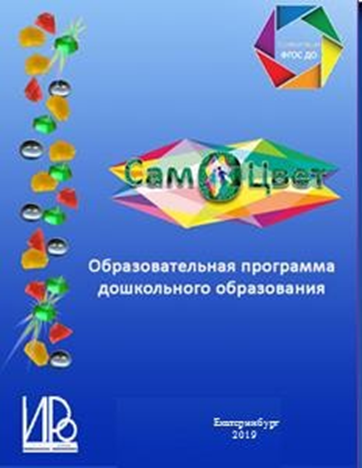 В соответствии с требованиями ФГОС ДО в ООП-ОП ДО содержится:* целевой раздел;содержательный раздел;*организационный раздел В каждом из разделов отражается обязательная часть        и часть, формируемая участниками образовательных отношений.
В целевом разделе ООП-ОП ДО представлены:- цели, -             задачи, принципы и подходы к ее формированию; - планируемые результаты освоения Программы в младенческом, раннем, дошкольном возрастах, а также на этапе завершения освоения Программы; - характеристики особенностей развития детей младенческого, раннего и дошкольного возрастов, -                подходы к педагогической диагностике планируемых результатов.
Содержательный раздел ООП-ОП ДО включает описание:- задач и содержания образовательной деятельности по каждой из образовательных областей для всех возрастных групп обучающихся (социально-коммуникативное развитие, познавательное развитие, речевое развитие, художественно-эстетическое развитие и физическое развитие) в соответствии с федеральной программой и с учетом используемых методических пособий, обеспечивающих реализацию данного содержания.- вариативных форм, способов, методов и средств реализации Федеральной программы с учетом возрастных и индивидуальных особенностей воспитанников, специфики их образовательных потребностей и интересов;- особенностей образовательной деятельности разных видов и культурных практик;- способов поддержки детской инициативы;- особенностей взаимодействия педагогического коллектива с семьями обучающихся;- образовательной деятельности по профессиональной коррекции нарушений развития  детей.Содержательный раздел включает РАБОЧУЮ ПРОГРАММУ ВОСПИТАНИЯ, которая раскрывает задачи и направления воспитательной работы, предусматривает приобщение детей к российским традиционным духовным ценностям, включая культурные ценности своей этнической группы, правилам и нормам поведения в российском обществе.
Содержание образовательного процесса направлено на организацию активной деятельности детей по созиданию, получению, овладению и применению полученных знаний для решения проблем. Развивающая образовательная среда спроектирована с учетом проектной технологии и выражена в:	создании центров активности. Ребёнок развивается через познание, переживание и преобразование окружающего мира, поэтому тщательно продуманная развивающей образовательной среда побуждает детей к исследованию, проявлению инициативы и творчества;	создании условий для осознанного и ответственного выбора. Ребёнок должен стать активным участником образовательного процесса, поэтому он должен иметь возможность (быть поставлен перед необходимостью) делать выбор: видов деятельности, партнёров, материалов и др. Ребенок вначале учится делать осознанный выбор, а затем постепенно осознаёт, что несёт ответственность за сделанный выбор.
Созданная в процессе совместной деятельности взрослых и детей развивающая среда побуждает ребёнка к исследованию, проявлению инициативы и творчества.         Ежедневно дети могут сделать свой выбор и организовать свою деятельность в созданных в группе центрах активности: математики, литературы, экспериментирования, искусства, игры, движения, природы, строительства, познания. Центры наполнены материалами, стимулирующими активность, развитие и доступны детям.          В течение всего дня педагоги стимулируют воспитанников к самостоятельному планированию собственной деятельности, к выбору материалов и способов действия, а также партнёров, помогают детям осмысливать и оценить свой выбор и его результаты, поощряют их инициативу и активность.
Особое внимание в ООП-ОП ДО уделено созданию условий для вовлечения семьи в образовательный процесс, уважению и поддержке всех форм участия семей в образовании детей.         Одним из психолого-педагогических условий реализации основной образовательной программы дошкольного образования является построение взаимодействия с семьями воспитанников в целях осуществления полноценного развития каждого ребенка, вовлечение семей воспитанников непосредственно в образовательный процесс.         В программе предусмотрены условия взаимодействия педагогов с семьями:- обеспечение открытости информации о процессе и результатах образования, об образовательной системе (в той мере, в которой это не противоречит санитарно- гигиеническим требованиям) в целом;-    обеспечение возможности и поощрение родителей в высказывании своих предложений по вопросам планирования, реализации и оценки результатов образовательной деятельности;-      обеспечение возможности беседовать с «глазу на глаз», конфиденциальности сведений, предоставленных родителями.           Вовлечение семьи в реализацию задач образования чрезвычайно важно для обогащения познавательной деятельности детей в детском саду и для использования тех интересов ребенка и того обучения, которое имеет место дома. Система работы с родителями предполагает использование как традиционных, так и инновационных методов взаимодействия
Организационном разделе ООП-ОП ДО представлены условия: психолого-педагогические и кадровые условия реализации программы; организации развивающей предметно-пространственной среды (далее - РППС) в ДОО; материально-технические условия обеспечения Программы, обеспеченность методическими материалами и средствами обучения и воспитания и т.д., которые позволяют достигнуть педагогическому коллективу в партнерском взаимодействии с родителями воспитанников, поставленных в ООП-ОП ДО целей, задач, планируемых результатов.                   Раздел включает перечни художественной литературы, музыкальных произведений, произведений изобразительного искусства для использования в образовательной работе в разных возрастных группах, а также перечень рекомендованных для семейного просмотра анимационных произведений.                     В разделе представлены:учебный планрежим и распорядок дня для всех возрастных групп Детского сада,календарный учебный график,календарный план воспитательной работы.
При соблюдении требований к реализации ООП-ОП ДО и создании                                                                                           единой образовательной средысоздается основа для преемственности уровнейдошкольного и начального общего                                                          образования.